Tatacara Memuat Naik Dokumen di portal JPedia dan Mencipta Link ke dokumen Tersebut
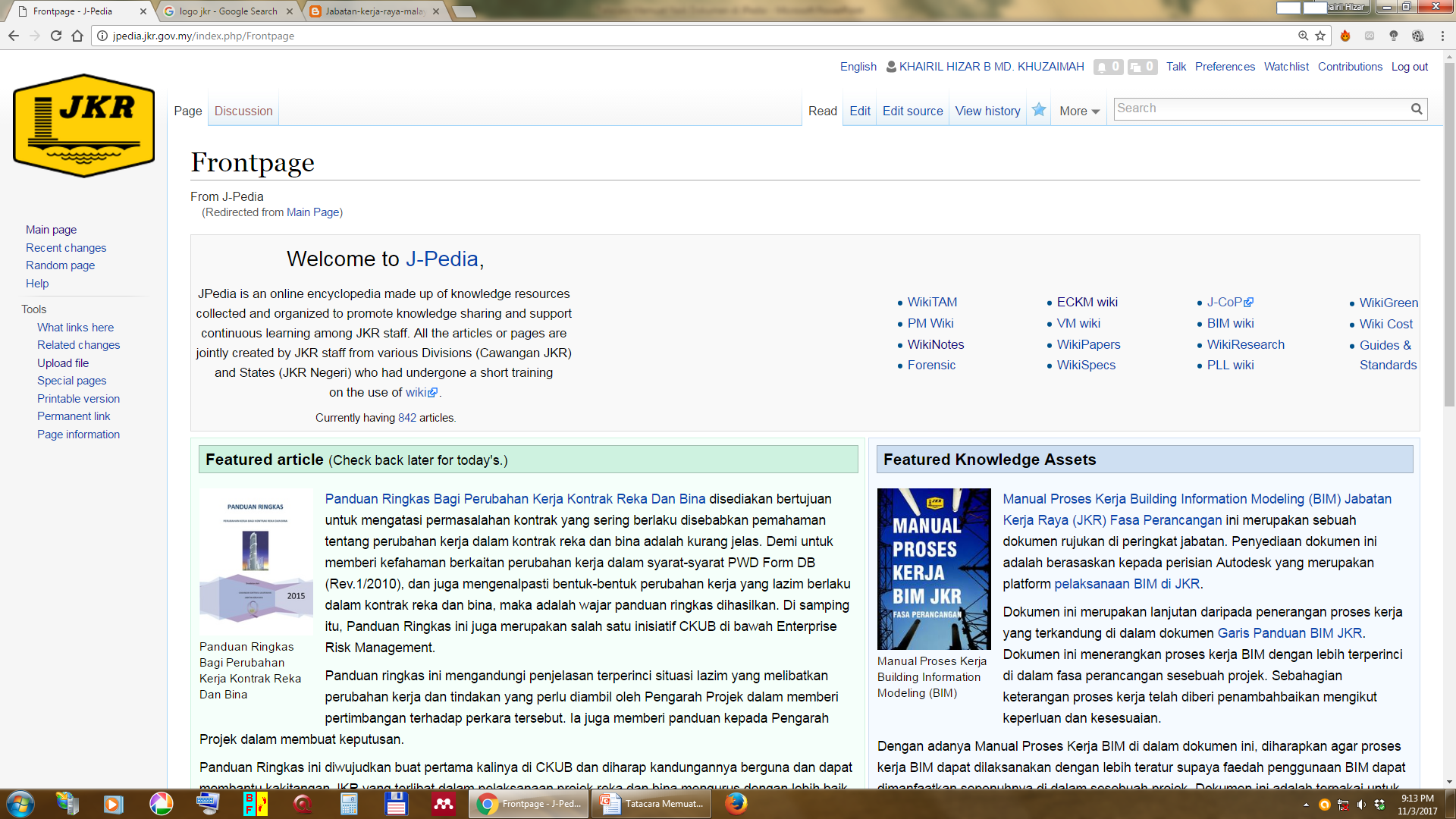 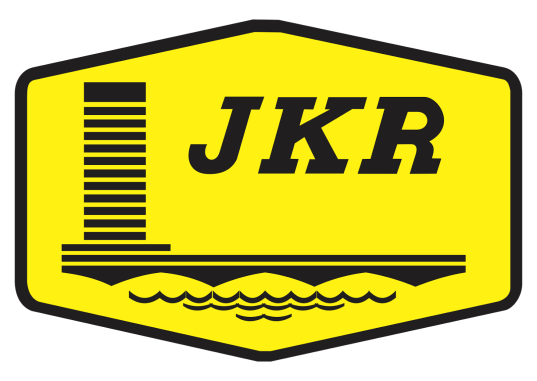 Layari laman JPedia di http://jpedia.jkr.gov.myKlik “log in”
Masukkan username dan password Single Sign On JKRKlik “Log in”
Nama anda akan dipaparkan sebaik sahaja anda berjaya login ke JPedia
Klik “Upload file”
Klik “Choose File”
Pilih dokumen yang ingin dimuatnaik
Nama dokumen akan dipaparkanKlik “Upload file”
Catatkan nama dokumen sebagai rujukan – “Taklimat CoP TALK CKUB.pdf”
Lawati laman di JPedia yang berkenaan untuk mencipta rantaian – “link”
Lawati laman di JPedia yang berkenaan untuk mencipta rantaian – “link”
Sebagai contoh, saya akan mencipta link di bawah kategori “11. Cawangan Perancangan Aset Bersepadu”
Klik “edit”
Taip tajuk program – “Taklimat CoP JKR di Cawangan Kontrak dan Ukur Bahan”
Highlight tajuk program yang baru dimasukkan
Klik anak panah bersebelahan “Paragraph”
Pilih “Heading”
Tajuk program tersebut kini telah ditukar menjadi “Heading”
Seterusnya, masukkan tajuk kertas taklimat yang berkenaan di bawah tajuk
Highlight nama kertas taklimat tersebut
Klik icon “link” yang mempunyai simbol rantai
Taip – “File:Taklimat”JPedia akan mengesan dan memaparkan nama dokumen yang telah dimuat naik sebelum ini
Pilih nama dokumen yang berkenaan
“Link” telah berjaya dicipta
Klik “Save page”
Klik “Save page”
Seterusnya, klik pada tajuk kertas tersebut
Dokumen akan dipaparkan
Sebarang pertanyaan
Khairil Hizar Md Khuzaimah
Emel: hizar.jkr@1govuc.gov.my
Tel: 016 3117704